Bad plan! Sit!
Gail Shaw
Agenda
What exactly is a bad execution plan?
Symptoms
Possible causes
Options for fixing
What is a bad execution plan
One that uses the wrong index?
One that performs badly?
One that uses the wrong joins?
One that does table or index scans?
One that performs erratically?
Symptoms
Works fine today, bad tomorrow and nothing changed.
Works fine for me, bad for my colleague
Works fine one minute and bad the next.
Works fine for some parameters, bad for others
Possible causes
Parameter sniffing
Stale statistics
Particular query patterns
Differing set options
Parameter sniffing
Usually a good thing
Allows better row estimations, hence better execution plan
Sometimes has unwanted side effects
Often a problem with data skew
[Speaker Notes: Demo after this point]
Demo
Stale statistics
Especially for larger tables
Especially for indexes where data is added at the end
Demo
Query patterns
Catch all queries
Multiple execution paths
Modifying parameter values
Example – Catch-All Query
SELECT ProductID, ReferenceOrderID, TransactionType, Quantity, TransactionDate, ActualCost 
FROM Production.TransactionHistory
WHERE (ProductID = @Product Or @Product IS NULL)
AND (ReferenceOrderID = @OrderID OR @OrderID Is NULL)
AND (TransactionType = @TransactionType OR   @TransactionType Is NULL)
AND (Quantity = @Qty Or @Qty is null)
Example – Multiple Execution Paths
CREATE PROCEDURE MultipleExecPaths (
@TransactionType char(1) = NULL
)
AS
 
IF @TransactionType IS NULL
SELECT max(transactionDate) from Production.TransactionHistory
ELSE
SELECT max(transactionDate) from Production.TransactionHistory
WHERE TransactionType = @TransactionType
 
GO
Example – modifying Parameters
CREATE PROCEDURE RecentOrders (
	@StartingDate DATETIME = NULL
)
AS
IF @StartingDate IS NULL
	SET @StartingDate = '1900/01/01'

SELECT  
    OrderDate ,
    DestinationCountry ,
    SUM(ItemPrice) AS totalPrice ,
    SUM(QuantityPurchased) AS totalPurchased 
	FROM dbo.BookOrders AS bo 
		INNER JOIN dbo.OrderDetails AS od ON bo.OrderID = od.OrderID
	WHERE OrderDate >= @StartingDate
	GROUP BY OrderDate, DestinationCountry
Tracking bad plans
Symptoms
Querying the plan cache
Profiler events
Extended events
Tracking via Symptoms
Profiler or the query stats DMVs
Queries that have massive ranges in IO, CPU and duration
Can then be examined in Management Studio
Must be run on a near-identical copy of the DB to be useful
Tracking via Plan Cache
Often not practical
The plans in the cache have no run-time information
No actual row counts
The plans will look good for the estimated row counts that are included
Tracking via Profiler
There are two events that return the actual execution plan
Showplan Statistics Profile
Showplan XML Statistics Profile
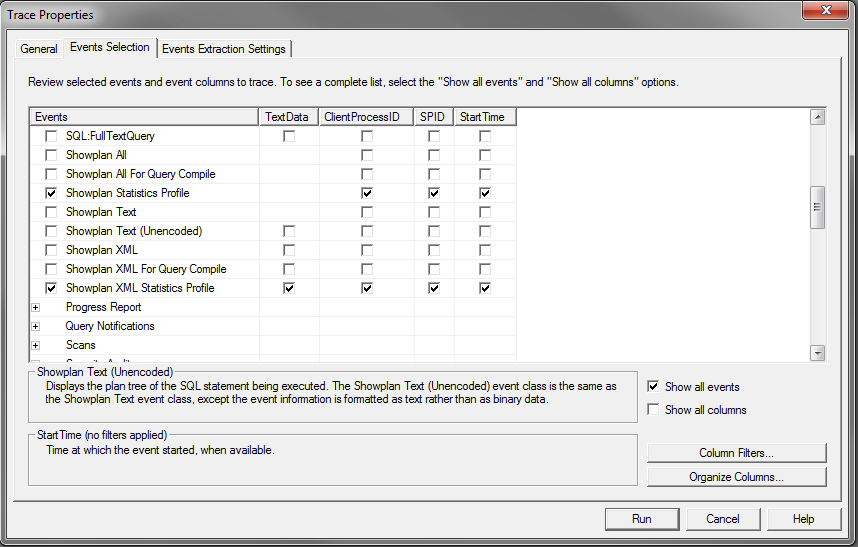 Tracking via Extended Events
Not a practical option at present
There is no extended event that provides the execution plan with run-time information
http://connect.microsoft.com/SQLServer/feedback/details/648351/extended-events-action-to-collect-actual-execution-plan
Fixing Parameter sniffing
Local variables
Recompile
Optimise for hint
Fixing stale statistics
Manual stats updates
Database-wide if there is time
Specific if only some tables exhibit the problem.
Do not turn auto-update off without having a plan in place to replace it.
Fixing bad query patterns
Don’t use them
If you do need to, understand the effects 
Test to ensure that the effects are not detrimental
Last resort
Query hints
Plan guides
Make sure you know exactly what the effects are before using one
The very last resort
Plan forcing
Does not disable the optimiser
Plan must be a valid one
Resources
Performance-related articles on my blog
http://sqlinthewild.co.za/index.php/category/sql-server/performance/
Grant Fritchey
http://www.scarydba.com/
Professional Association for SQL Server
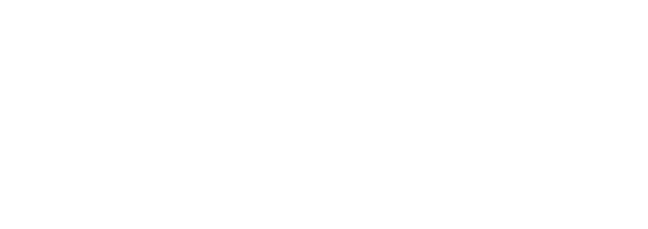 Thank you to our sponsor
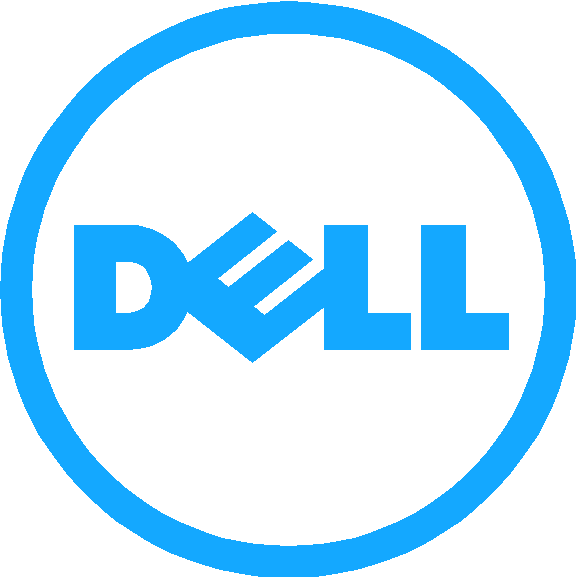 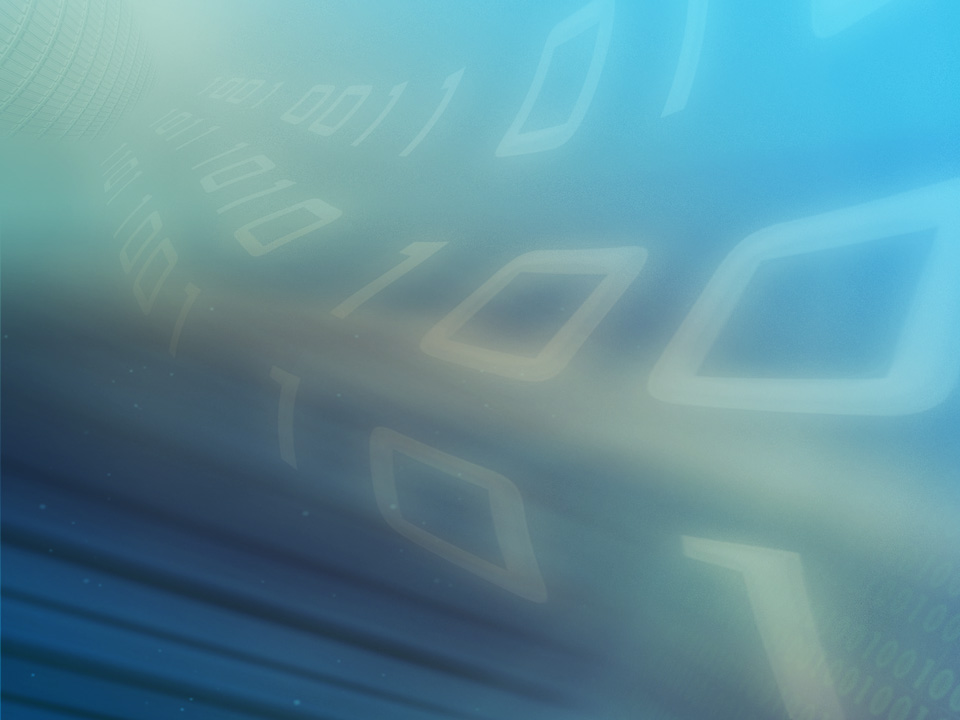 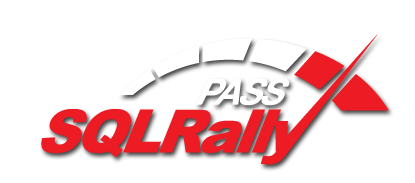 Save 25%: Register by April 12th

www.sqlpass.org/sqlrally
May 11-13, Orlando, FL
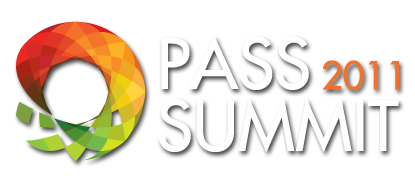 Register by March31st: save 40% and have the chance to win a cruise to Alaska! 

“24HR11” code gets you $100 off

www.sqlpass.org/summit
Oct 11-14, Seattle, WA